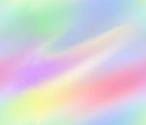 «Бубенчики» (Н.Ветлугина)
-учить различать звуки по высоте
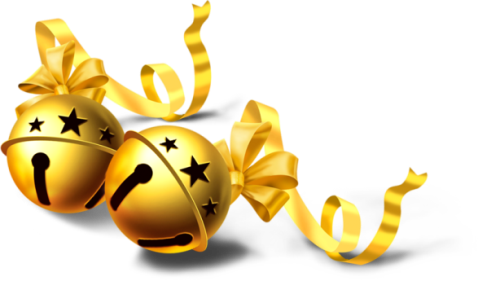 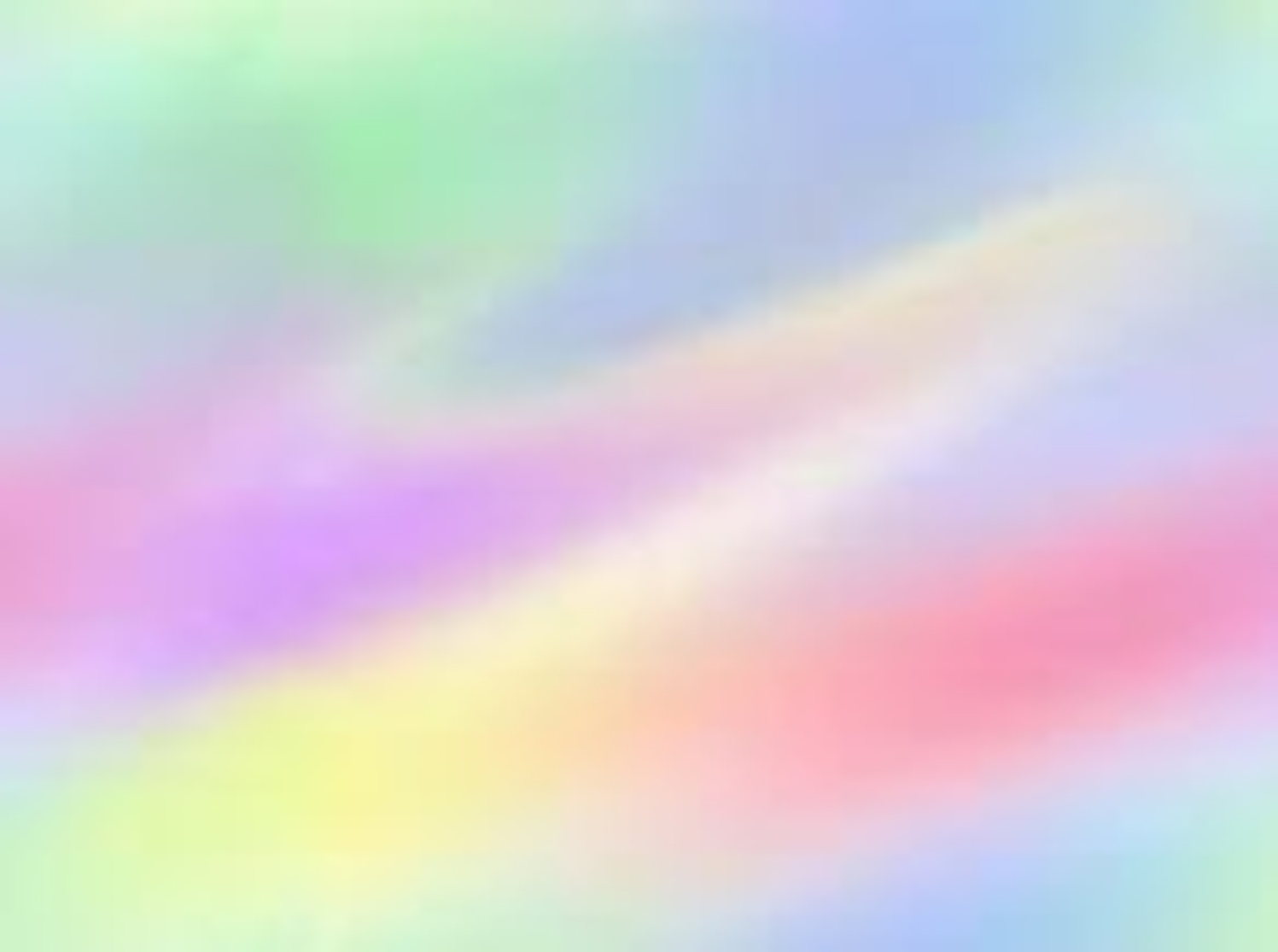 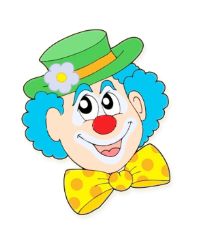 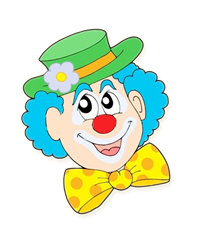 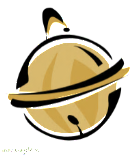 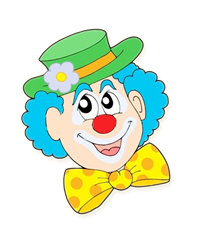 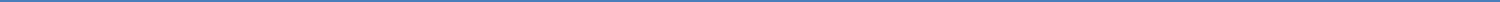 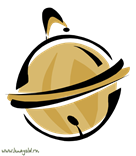 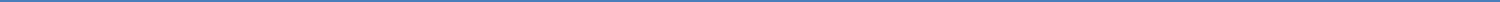 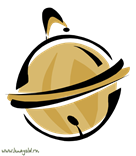 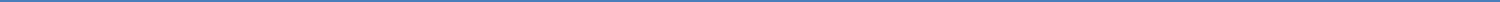 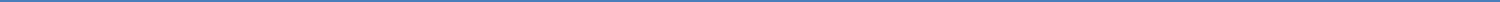 Динь-динь
Дан -дан
Дон-дон
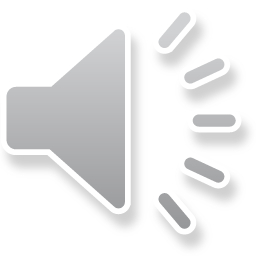 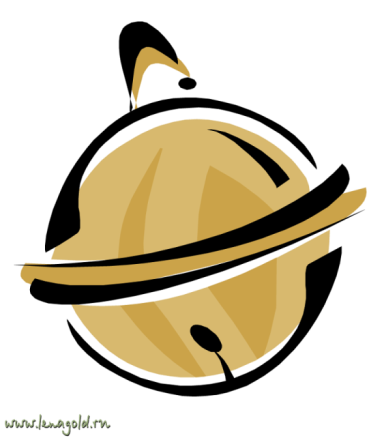 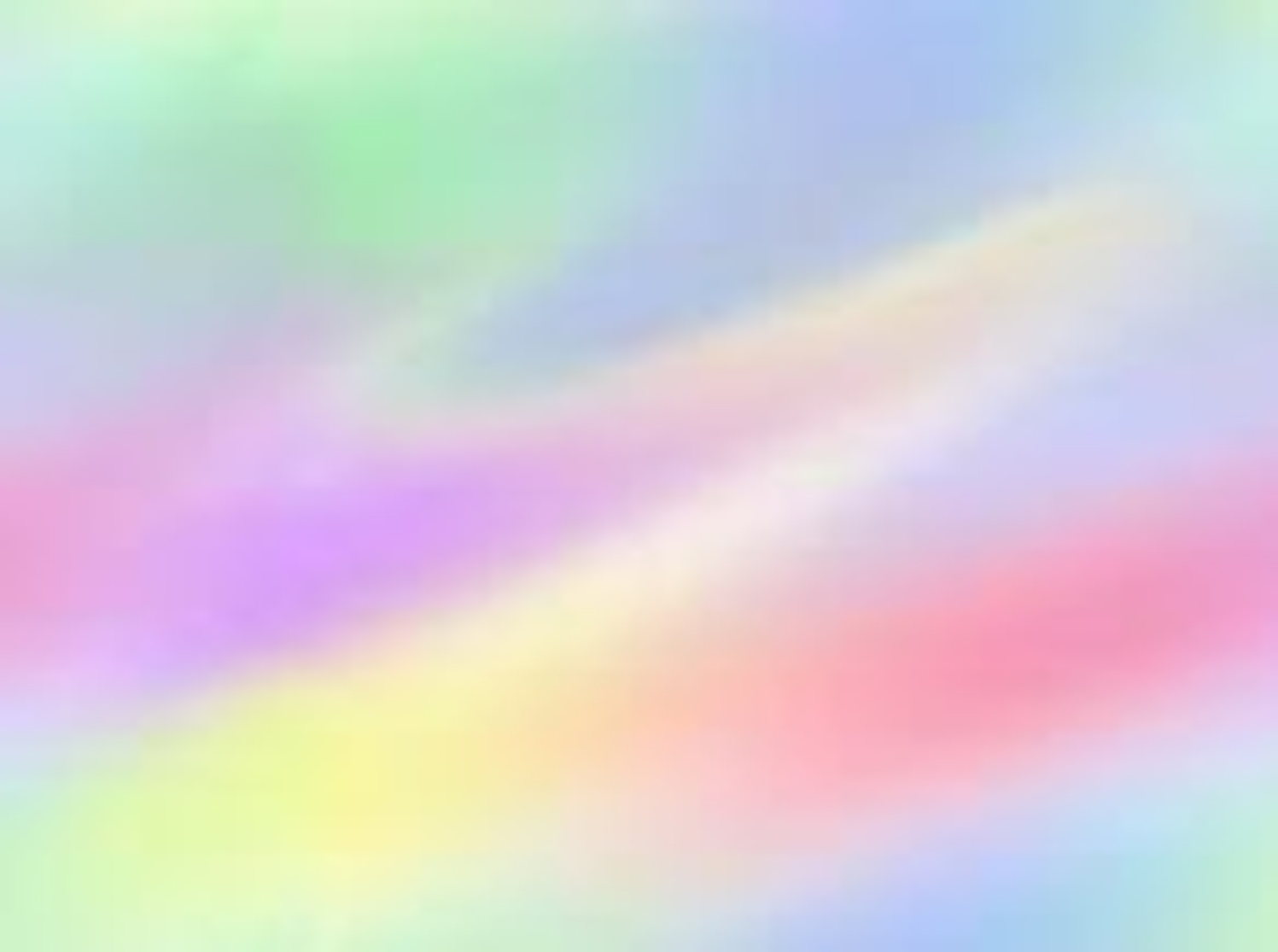 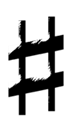 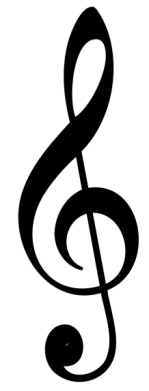 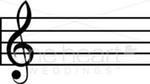 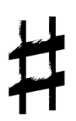 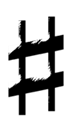 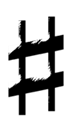 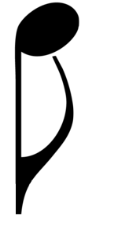 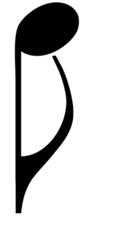 Динь-динь
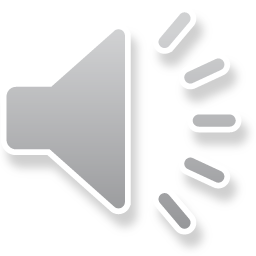 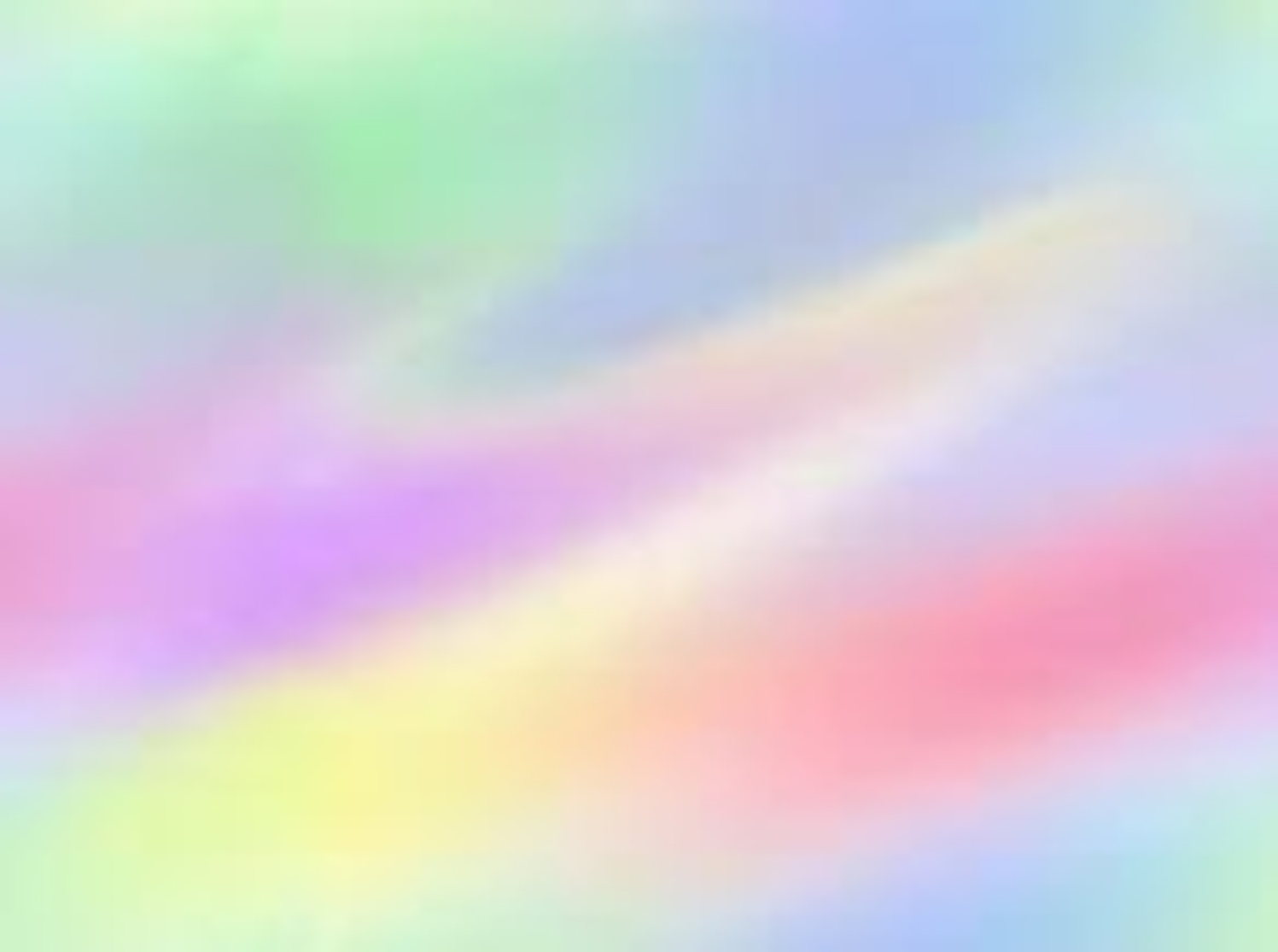 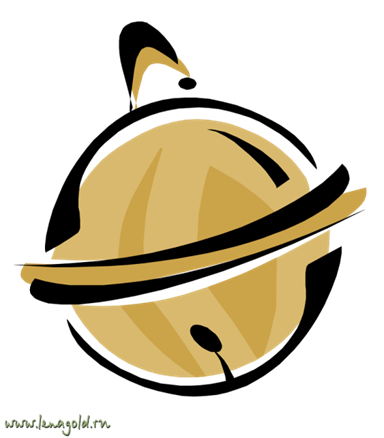 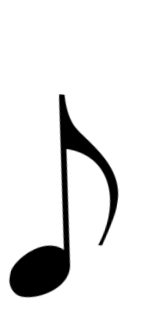 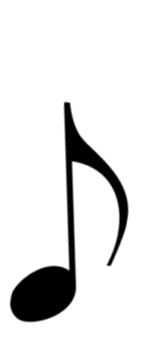 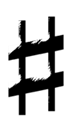 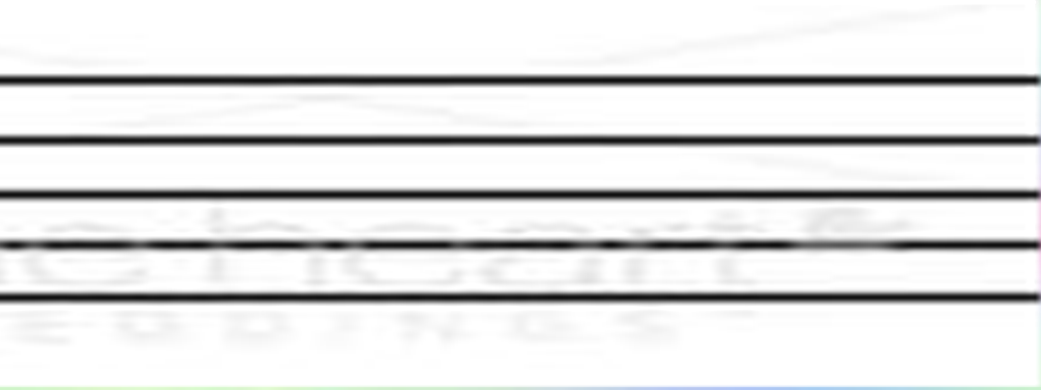 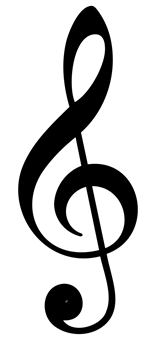 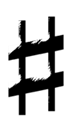 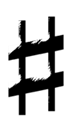 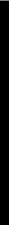 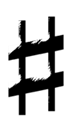 Дан-дан
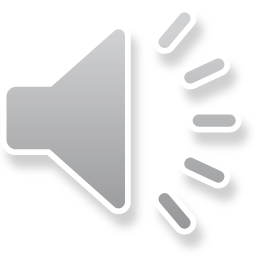 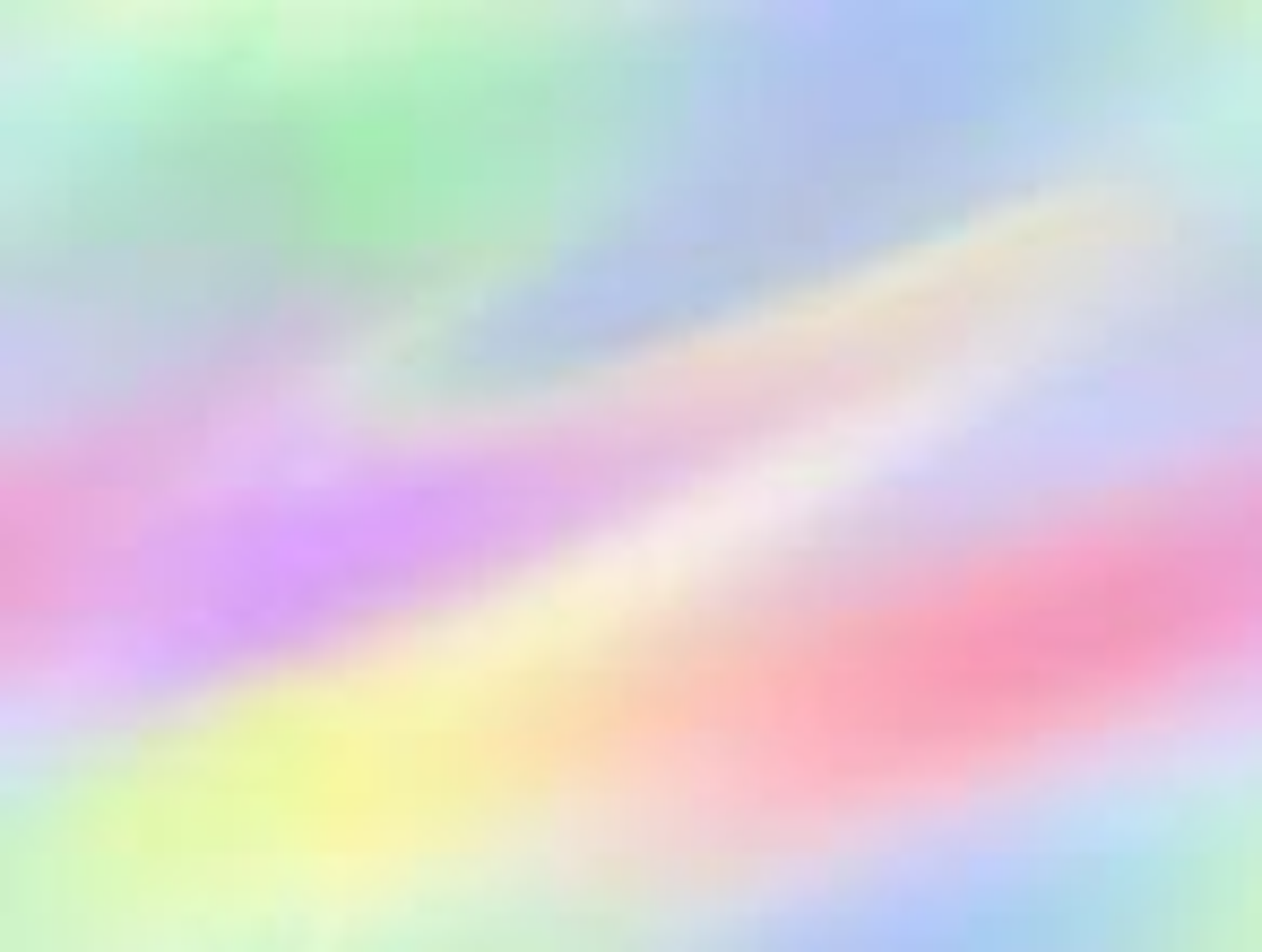 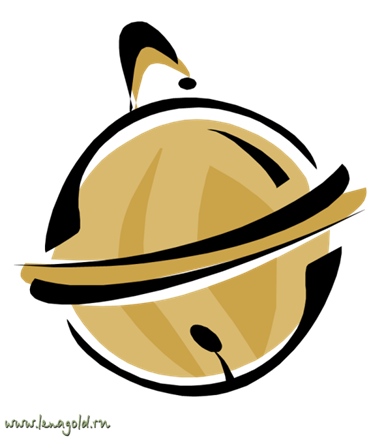 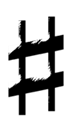 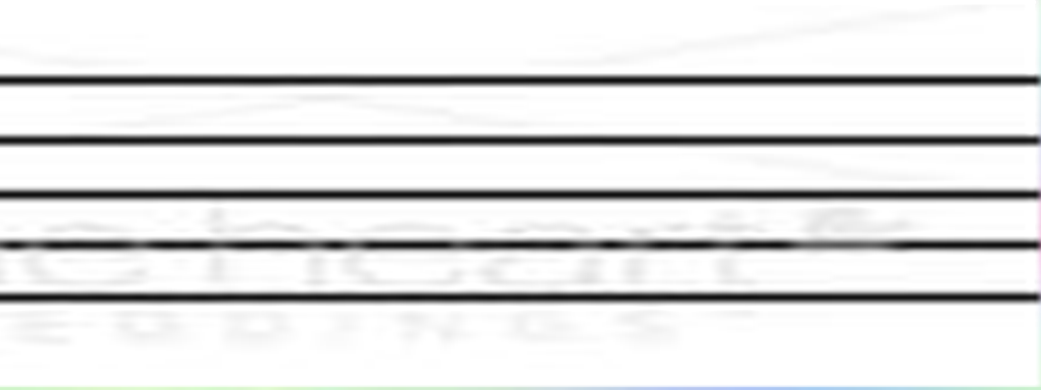 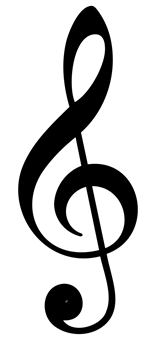 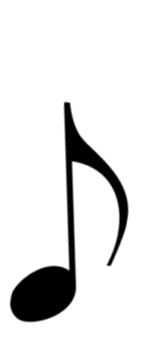 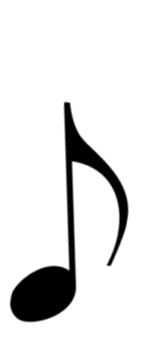 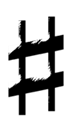 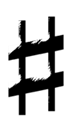 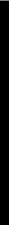 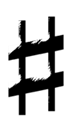 Дон-дон
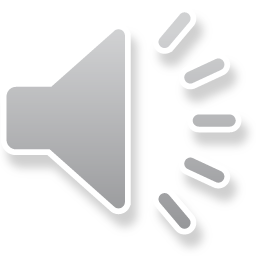